Special Education End-of-Year Collection Training #2 2024-2025
May 20, 2025
Lindsey Heitman
SpedEndofYear@cde.state.co.us
1
Welcome and Contact Information
Welcome and thank you for joining the training!

Data Services Contact:
Lindsey Heitman – SpedEndofYear@cde.state.co.us 
heitman_l@cde.state.co.us  720-456-2033 
Collection manager
Data Pipeline submission 

Business Unit – Exceptional Student Services Unit Contacts:
Orla Bolger – bolger_o@cde.state.co.us ESSU Contact – data content clarification/data requests
Josh Fails – fails_J@cde.state.co.us ESSU Contact –  Data Management System/questions on uploading final reports to the DMS
Please include in emails:
AU #
error code # (if applicable)
any school code #’s referenced
2
Agenda
Syncplicity Folder – 3 -4
Exceptions Process – slide 5
Access to Medically Necessary Services Steps – slide 6
Path Data and Initial Referrals – slides 8-17
Parentally Placed in Private School Records and SASIDs – slides 18-19
Participation Records and Coding Initial Referrals – slides 20-30
Exits from Special Education – slides 31-39
New Errors or Warnings – slides 40 - 41
Data Pipeline Process –slides 42-54
More on Cognos Reports – slides 55-60
3
Syncplicity Folder– Secure place to share student and staff information
Syncplicity – website used for secure file and information sharing 
PII – personally identifiable student and staff information must not be sent through email
my.syncplicity.com 
Please email me if you do not yet have a folder and I will share the folder link with you to get your account set up 
File name is your AU # (ex: 01030)
Used for:
Exception requests (fill out exception template and save it in your AU folder)
Error questions that include PII
sharing data files that won’t upload
CDE will share data with AUs periodically to compare to your records
C to B Referrals shared by Department of Human Services with CDE
Facility student file 
You can organize your folder and subfolders however you’d like
Be sure to email CDE if you’ve placed something in the folder for us to review.
4
Special Education End of Year Exception Requests
Exception Requests Due to CDE By September 4 
To find the Sped EOY Exception template click here and go to Additional Resources section
Please save your filled out exception template in your AU # Syncplicity folder and email SpedEndofYear@cde.state.co.us to let us know it’s ready for upload. I will email you if I have questions and/or once it has been uploaded to the Data Pipeline. The errors should resolve once you create a new snapshot. 
Explanation box must have 400 characters or less
LEN Function under “Formulas/Insert Function” tells you how many characters are in a cell
Be sure to download the Sped EOY template and not the EOY template – they are different
Format on the template must be exactly as specified or file won’t upload – double check SASID, error code, number of characters in explanation is < 400
SY247 exceptions (for dropouts under the age of 17 on exit date)? Check Warning SY282 first to be sure the student didn’t transfer to a different AU
Medically Necessary Services: Steps to Submit Counts to Data Pipeline
Notes:
Counts must reflect all districts within AU from July 1, 2024 – June 30, 2025
Must be completed by the time Sped EOY is approved – by 10/03/25
AUs are able to modify counts until their final Sped EOY is locked/approved
pop up message will ensure each box is populated with a number
pop up message will ensure total # box (1st box) is the sum of those authorized and denied
Steps 
1. Click Special Education tab
2. Click Medically Necessary Services tab
3. Select School Year/AU and click Search button
4. Enter a number in all 3 boxes
5. Click Save button
6
Path Data and Initial Referrals
7
Special Education IEP Interchange:Participation File Layout and DefinitionsQuestions on data fields or codes?Refer to this document first
8
Summary of Path 2 and Path 3 (Indicator 11 and 12 Data)
What are Paths 2 and 3 Referring to?
Part B of IDEA governs how special education and related services are provided to school-aged children with disabilities.  
These records had an initial referral/evaluation this school year or one that began last school year and carried over to this year
Indicator 11 – Timely Initial Evaluation - Percent of children whose initial evaluations were completed within 60 days upon receipt of parental consent.
Indicator 12 – Part C to B Transition- Percent of children referred by Part C prior to age 3, who are found eligible for Part B, and who have an IEP developed and implemented by their third birthdays.
https://www.cde.state.co.us/cdesped/determination-spp-apr#sppindicatordata
Path 2 – Part C to B transition- age 2.5 to not yet 4 (Ind 11 and 12)
Who to Report?
Children ages 0-3 who were receiving Part C Early Intervention Services that were referred for Part B Special Education services  
Should include all children referred from Part C to Part B:
even if they weren’t evaluated
those evaluated and found not eligible for Part B
those who were evaluated, found eligible, and had an IEP implemented and received Part B Services during the reporting period
Path 3 – Part B – ages 2.5 to 21 (Indicator 11)
Who to Report?
Students ages 2.5 – 21 who were referred for Special Education Part B services and were not receiving Part C services at the time of referral
Should include all of those referred to Part B:
ONLY if parental consent to evaluate was received
those evaluated and found not eligible for Part B
those evaluated who had an IEP implemented and received Part B Services during the reporting period
When to Report These Records?
Please report the initial evaluation/record in the school year in which the IEP was implemented/services started
For those C to B referrals with spring evaluation dates and parents waited to enroll and start services until the fall, please report that initial referral record in the following reporting year 25-26 and report nothing this year for that child.
For students determined NOT eligible for Part B, report record in the school year the evaluation dates occurred – current year 24-25.
Special Education End of Year: Initial Evaluations and Which Path to Report
You no longer need to report Part C evaluations (early intervention), but you will need to know which children were receiving Part C services to determine if they should be reported in Path 2 or Path 3.
NOTE: 
    Path 2 field – Date Child Found Eligible for Path 1 is still required to be reported
Please report Path 2 and 3 records in the school year the IEP was implemented (indicating services have begun)
Only INITIAL referrals/evaluations need to be reported to CDE and in only one collection year
10
The Special Education Referral Type field in the Participation File indicates which path should be filled out.
FIRST STEP when clearing errors is to be sure the ‘Special Education Referral Type’ is correct. 
Determine whether the record has an initial referral in the last year
If so, determine whether record should be reported in path 2 or path 3 (or path 7) and report the dates and delay codes as applicable in the year the IEP was implemented/services started 

Many of the other edits are dependent on this field being correct. 

Most records are reported with Sped Referral Type 06 (came into school year already in Sped) and zero-filled path 2 and 3 date fields.
11
Data Fields in the 2 Paths – Participation File
Path 1 Data Fields (5): 
Date Referred for Part C Evaluation 
Date of Parental Consent to Evaluate Part C 
Date Evaluation Completed Part C 
Reason for Delay in Completing the Evaluation Part C 
Eligibility and Services Path 1 

Sped Referral Type = 02 - Path 2 Data Fields (10): 
Date Child is Found Eligible for Part C Services
Date of Referral to Administrative Unit from the Local Community Centered Board 
Date of Parental Consent to Evaluate C to B 
Date Evaluation Completed C to B 
Reason for Delay in Completing the Evaluation C to B 
Date of Initial Eligibility Meeting 
Reason for Delay in Initial Eligibility Meeting C to B 
Date IEP was Implemented C to B 
Reason for Delay in IEP Implementation C to B 
Eligibility and Services Path 2
Sped Referral Type = 03 - Path 3 Data Fields (9): 
Date of Parental Consent to Evaluate Part B 
Date Evaluation Completed Part B 
Reason for Delay in Completing the Evaluation Part B 
Date of Initial Eligibility Meeting Part B 
Date Initial IEP was Finalized Part B 
Reason for Delay in Finalizing the Initial IEP Part B 
Date IEP was Implemented Part B 
Reason the IEP was Never Implemented Part B 
Eligibility and Services Path 3
12
Reasons for Delay Code Data Fields 6 fields – 3 in each path
The reasons for delay codes are codes reported when an event happened late or did not happen at all during the initial evaluation process.   They explain why an event happened beyond the expected timeline or why the event did not happen at all.
Path 2 Part C to Part B Transition (60-day timeline and 3rd birthday timeline):
Path 2 – Reason for Delay in Completing the Evaluation C to B
Required when the C to B evaluation is completed more than 60 days from the date of parental consent OR if the evaluation was not completed
Path 2 - Reason for Delay in Initial Eligibility Meeting C to B
Required when the initial eligibility meeting for a C to B transition child is held on or after their third birthday or if the initial eligibility meeting was not completed
Path 2 – Reason for Delay in IEP Implementation C to B
Required when the IEP for a C to B transition child is implemented after their third birthday or if the IEP is not implemented at all
Path 3 Part B Initial Evaluation (60-day timeline and 90-day timeline):
Path 3 – Reason for Delay in Completing the Evaluation Part B
Required when the initial Part B evaluation is completed more than 60 days from the date of parental consent OR if the evaluation was not completed
Path 3 – Reason for Delay in Finalizing the Initial IEP Part B
Required when the initial IEP is finalized more than 90 days after parental consent to evaluate was received.
Path 3 – Reason the IEP was Never Implemented Part B
Required when an initial Part B IEP is never implemented for a student who was found eligible and had an IEP finalized.
13
Special Education EOY Snapshot Webpage
Download ‘Reasons for Delay’ document to share internally
Reasons for DelayAffect Your AU Indicator 11 and 12 Percentages
Not all delay codes are available for each delay reason field
Delay code 41 may only be used on students with  third birthdays between May – August and parents are choosing to extend Part C services until school starts in the fall when the IEP services begin
Delay code 45 may be reported for parent related delays, including when they wait until the fall to enroll child (report 41 if it fits though)
Delay codes that indicate NOT VALID will lower your indicator 11 and 12 percentages
Delay codes 01, 03, 47, 56 indicate process stopped altogether
Delay codes 41, 43, 45, 46, 49, 58, 59, 60 indicate process was delayed but did not stop
14
Path 2 Data Fields:What is taking place for each required field?
Reason for Delay in Completing the Evaluation C to B – if the evaluation is completed more than 60 days from the date parental consent is received; provide the reason for this delay.
Date of Initial Eligibility Meeting – the date of the initial eligibility meeting; this is the meeting where eligibility for special education is determined. 
Reason for Delay in Initial Eligibility Meeting C to B – if the eligibility meeting was not held prior to the child’s third birthday, provide the reason for the delay.
Date IEP was Implemented C to B –the date when services physically begin per the IEP/should match Start Date of Sped
Reason for Delay in IEP Implementation C to B – if the IEP is not implemented by the child’s third birthday, provide the reason for this delay.
Eligibility and Services Path 2 - the eligibility outcome (eligible/not eligible). If the evaluation was not completed for any reason and eligibility was not determined at all, report 00.
Date Child is Found Eligible for Part C Services – the date the child was originally found eligible for Part C services, in many cases this may be the same as the date of their Part C evaluation. If this date is not available, a close approximation would be the date the child began receiving Part C services. 
Date of Referral to AU from the Local Community Centered Board – the date the Part C agency or local CCB notifies the AU that the child may be potentially eligible for Part B services transitioning from C to B.
Date of Parental Consent to Evaluate C to B - the date the signed form was received. If the date received is not available, then report the date signed.
Date Evaluation Completed C to B – the date the evaluation is completed which means there is nothing else to be done in the evaluation including recording of results and analysis of assessment data and completion of the evaluation report.
15
Path 3 Data Fields:What is taking place for each required field?
Date of Parental Consent to Evaluate Part B - the date the signed form was received. If the date received is not available, then report the date signed.
Date Evaluation Completed Part B - the date the evaluation is completed which means there is nothing else to be done in the evaluation including recording of results and analysis of assessment data and completion of the evaluation report. 
Reason for Delay in Completing the Evaluation Part B – if the evaluation is completed more than 60 days from the date the parental consent is received; provide the reason for this delay.
Date of Initial Eligibility Meeting Part B - the date of the initial eligibility meeting; this is the meeting where eligibility for special education is determined.
Date Initial IEP was Finalized Part B – the date the initial IEP is written and finalized detailing the services the child will receive.
Reason for Delay in Finalizing the Initial IEP Part B – if the IEP is finalized more than 90 days after parental consent is received; provide the reason for the delay.
Date IEP was Implemented Part B – the date services physically begin per the IEP/should match Start Date of Sped
Reason the IEP was Never Implemented Part B – if an IEP is never implemented, provide the reason why.
Eligibility and Services Path 3 - the eligibility outcome (eligible/not eligible). If the evaluation was not completed for any reason and eligibility was not determined at all, report 00.
16
SPED EOY Records: How to report records can vary widely- there can be many different scenarios
How records come to be included in the SPED EOY Snapshot:
1st year - Initial referral to Special Education services (referral codes 02, 03, or 07)
This record should include the applicable path referral dates and delay codes
Should only be reported in one collection year

2nd year – referral 06 should be reported to indicate student is an existing SPED student 
Please Report
Special Education Referral Type = 06
Eligibility and Services = 02 (eligible) 
Zero-fill all the path 2 and path 3 data fields on the student’s record 
every year until student exits Special Education services within your AU


Existing SPED students may transfer into the AU
AU may adopt the incoming IEP
In this case the initial evaluation would not be reported by the AU in the 1st year, and the record would start as an 06 referral type
17
Reporting PPPS Student Records For Sped EOY
Field is collected in the Participation File
Records with codes 00 and 01 will be pulled into the Sped EOY Snapshot.
PPPS = 01 records
students on ISPs who are receiving services from the AU and their staff have the same reporting requirements as any IEP student (Primary disability, Sped Hours p/week, School Hours p/week)
these records should have PAI Code of 14-17 and Funding Status of 54 


PPPS = 02 records
Only pull into your December Count Snapshot
Those with 02 will not pull into this snapshot unless they also happened to have a part b evaluation this year
These are students who receive NO SERVICES from the AU at all but have a disability
18
Which Records Need a SASID?
SASID REQUIRED
SASIDs are required for students in Path 2 or 3 who are found eligible for Special Education and any existing special education students receiving services. 
PPPS = 01 Private school students on an ISP require a SASID
Typically, the district in which the private school is located would apply for the student’s SASID in RITS.  There is a designation in RITS upon entering a student in the School Type dropdown that would indicate the student is attending a Non-Public School.  There are many non-public schools in the School drop down, but if the non-public school is not listed in the drop down then the submitter would choose NON-ATTENDING.  

SASID NOT REQUIRED
Those who are preschool age or younger (path 2) and found not eligible and do not receive Special Education service hours.
PPPS = 02 Parentally Placed in Private School  students cannot have a SASID (edits will require you to zero-fill it)

*Each record on your Child and Participation Files must have a SASID and/or a LASID- both fields cannot be zero-filled.
19
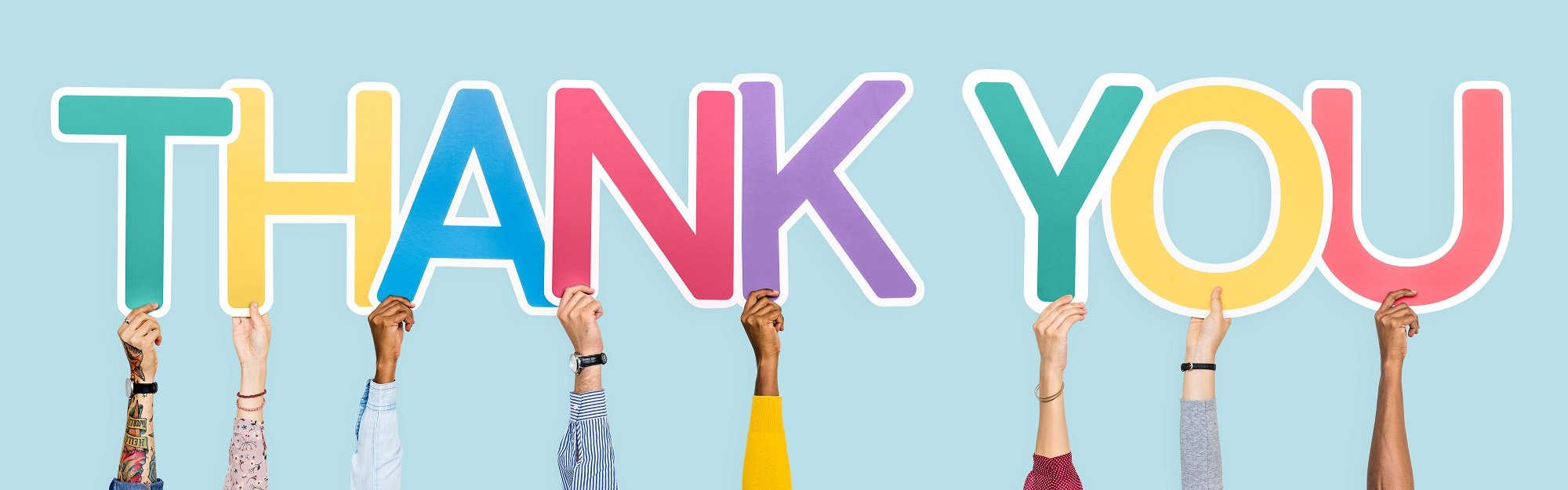 Your participation is appreciated!
Thank you – the end